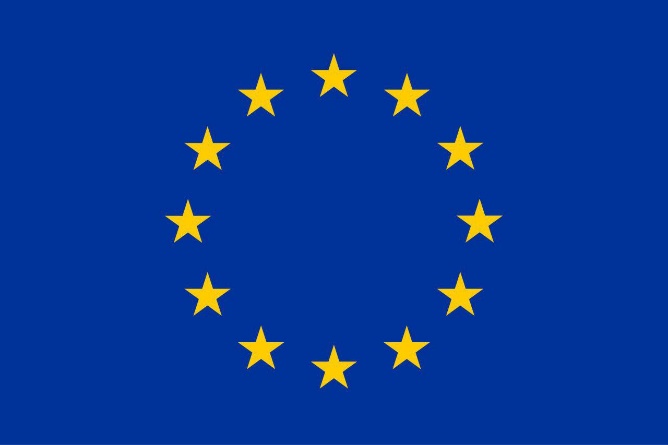 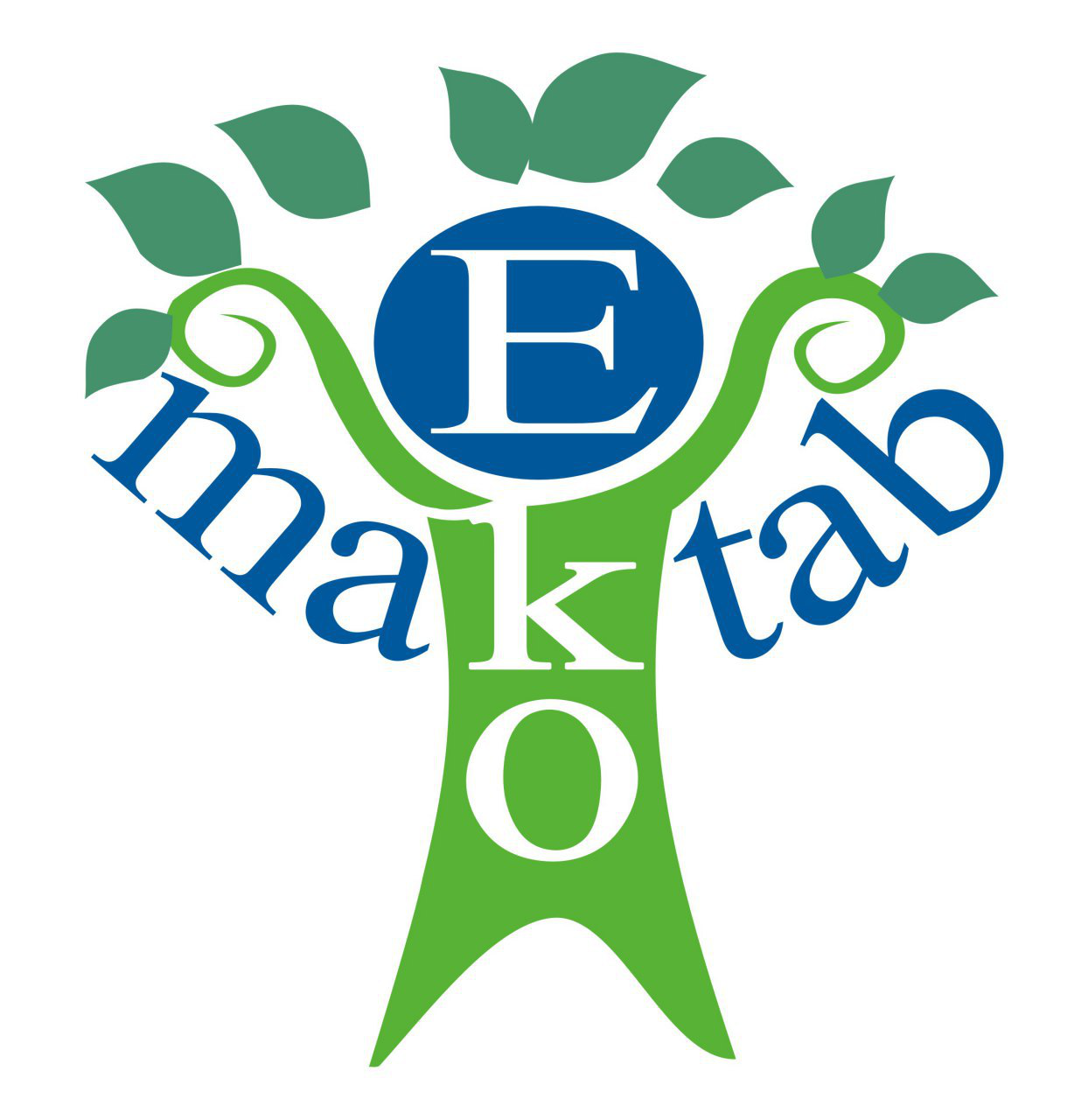 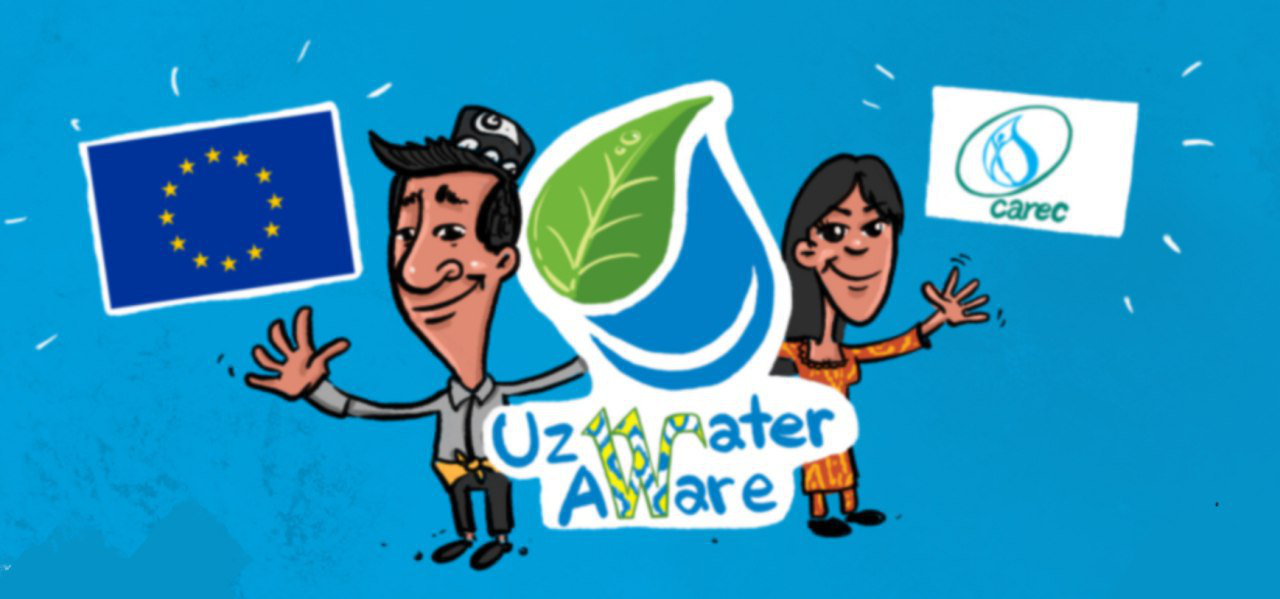 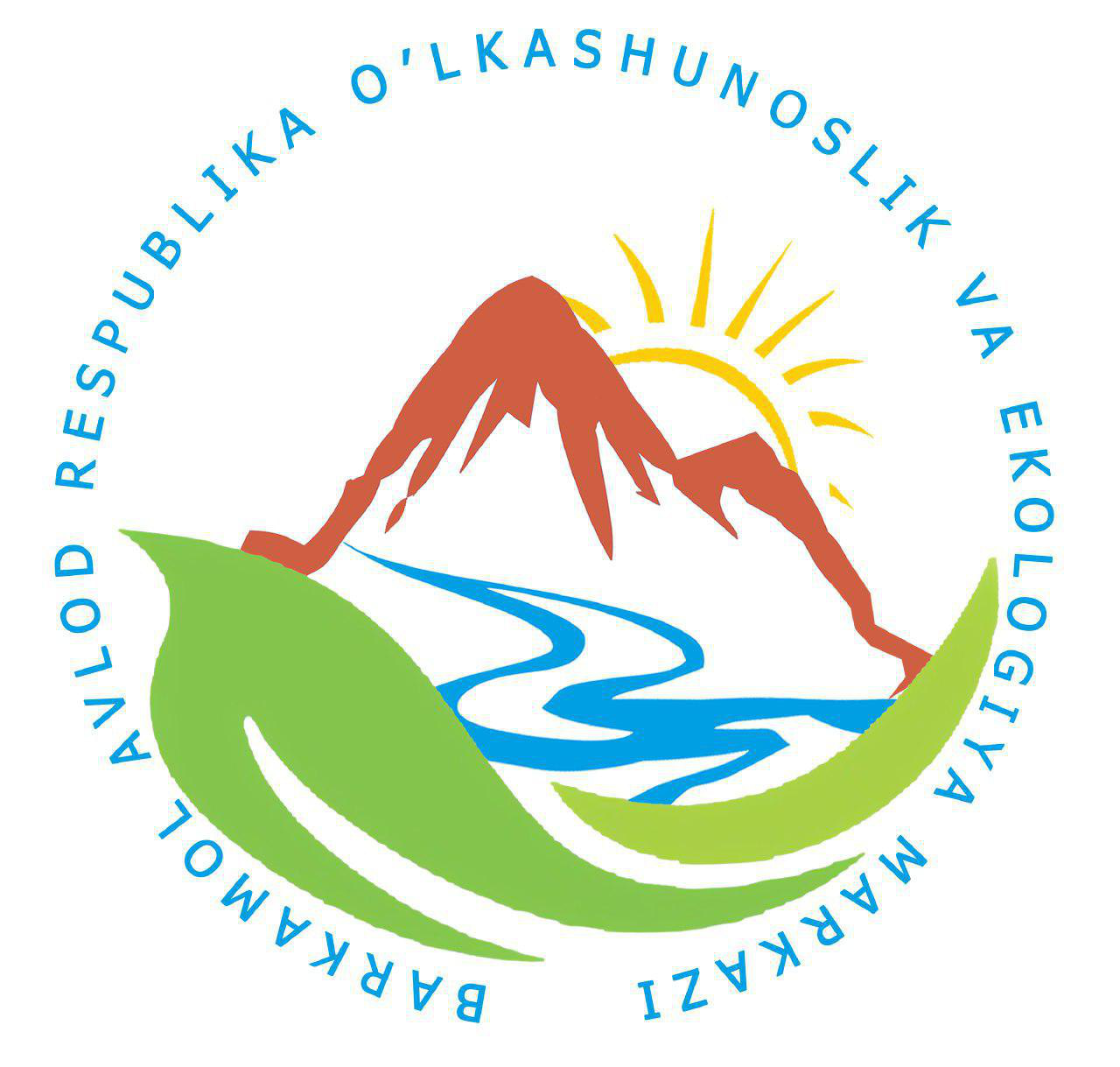 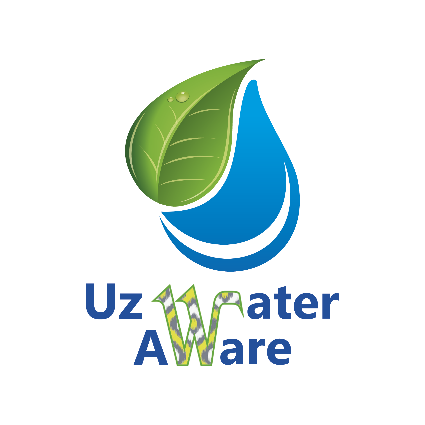 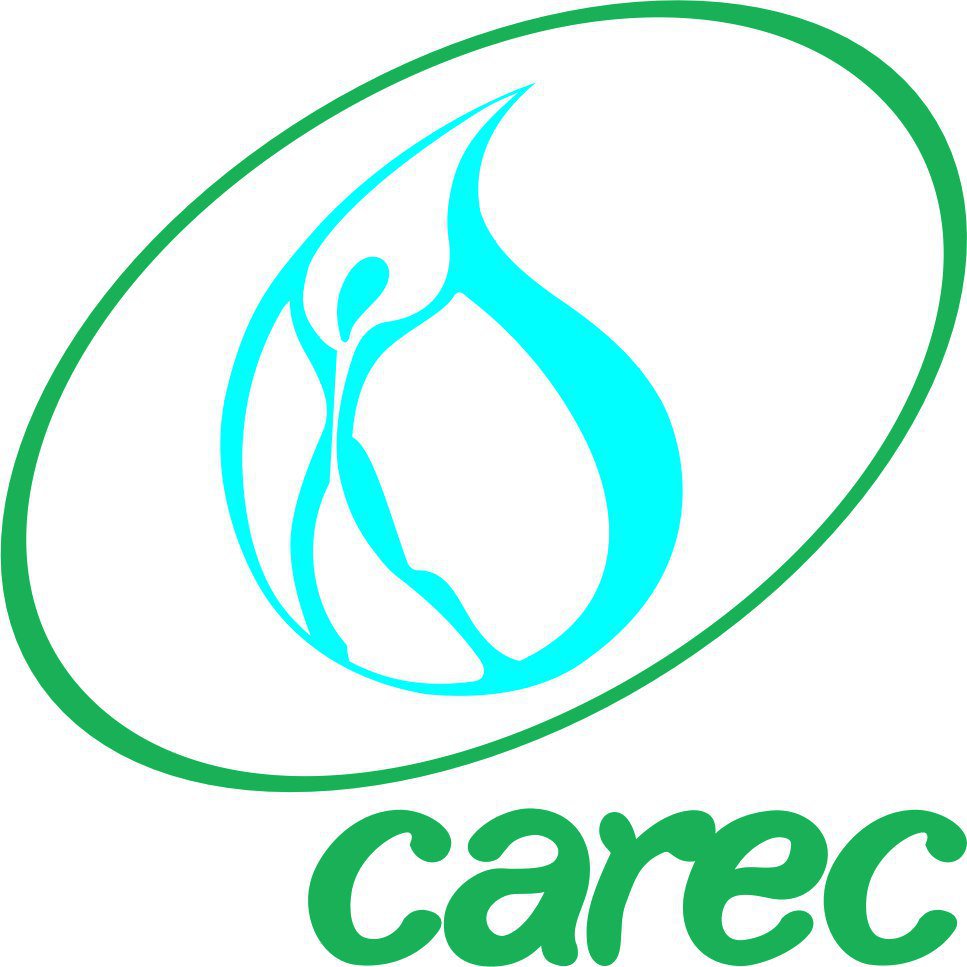 КАК  МОЖНО
ЭКОНОМНО       
ИСПОЛЬЗОВАТЬ ВОДУ           
Уроки  о  воде
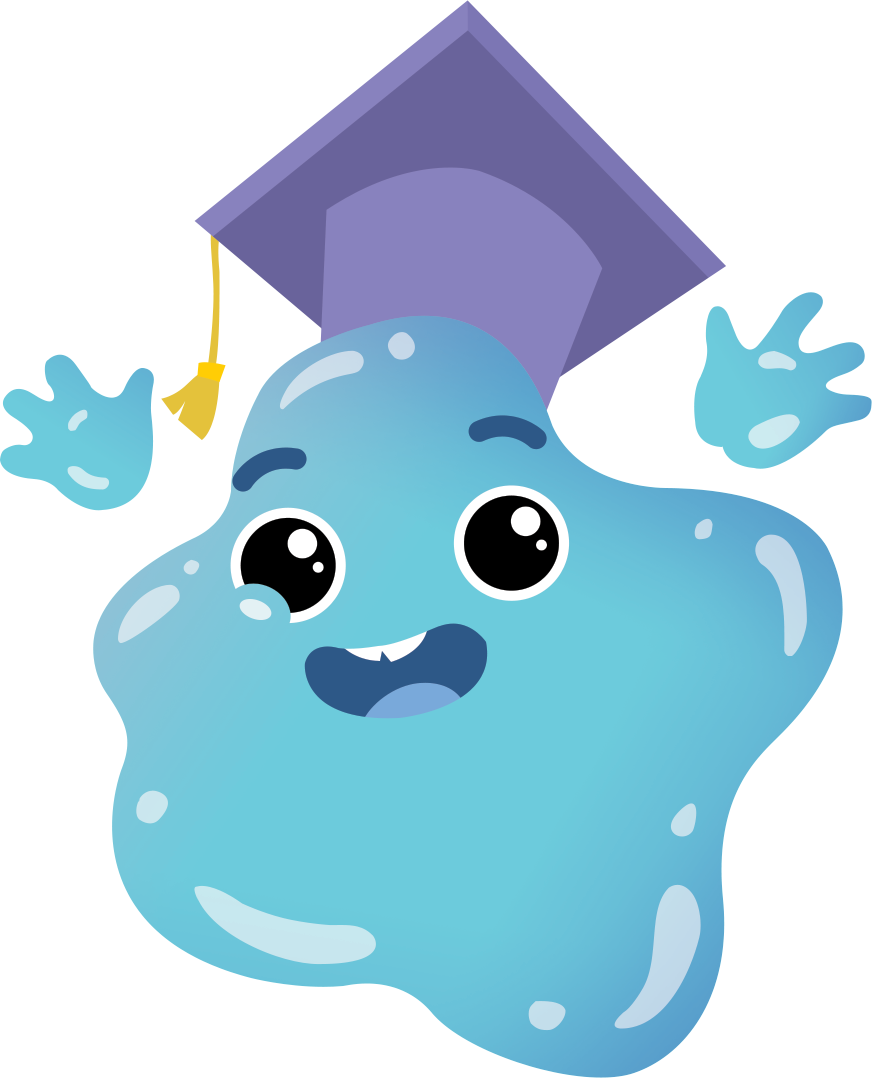 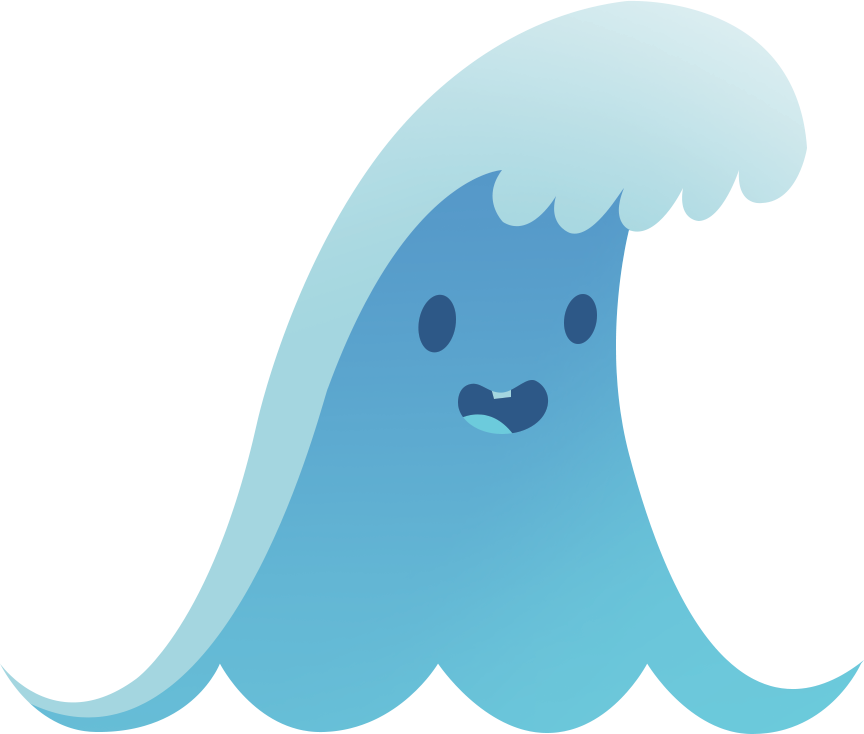 #уважайтеводу      #suvnihurmatlang     #respectwater

Данная презентация была подготовлена при финансовой поддержке Европейского Союза в рамках проекта UzWaterAware Регионального экологического центра Центральной Азии. Её содержание является исключительной ответственностью ННО «Ekomaktab» и не обязательно отражает точку зрения Европейского Союза
ПРИВЕТ,   РЕБЯТА!   Я   КАПЕЛЬКА. СЕГОДНЯ НАС ЖДЁТ МИССИЯ ХРАНИТЕЛЕЙ ВОДЫ!
ЯЯЯ ХАСАН, А ЭТО МАЛИКА. МЫ ПРИСОЕДИНЯЕМСЯ К ПОЧЁТНОЙ МИССИИ!
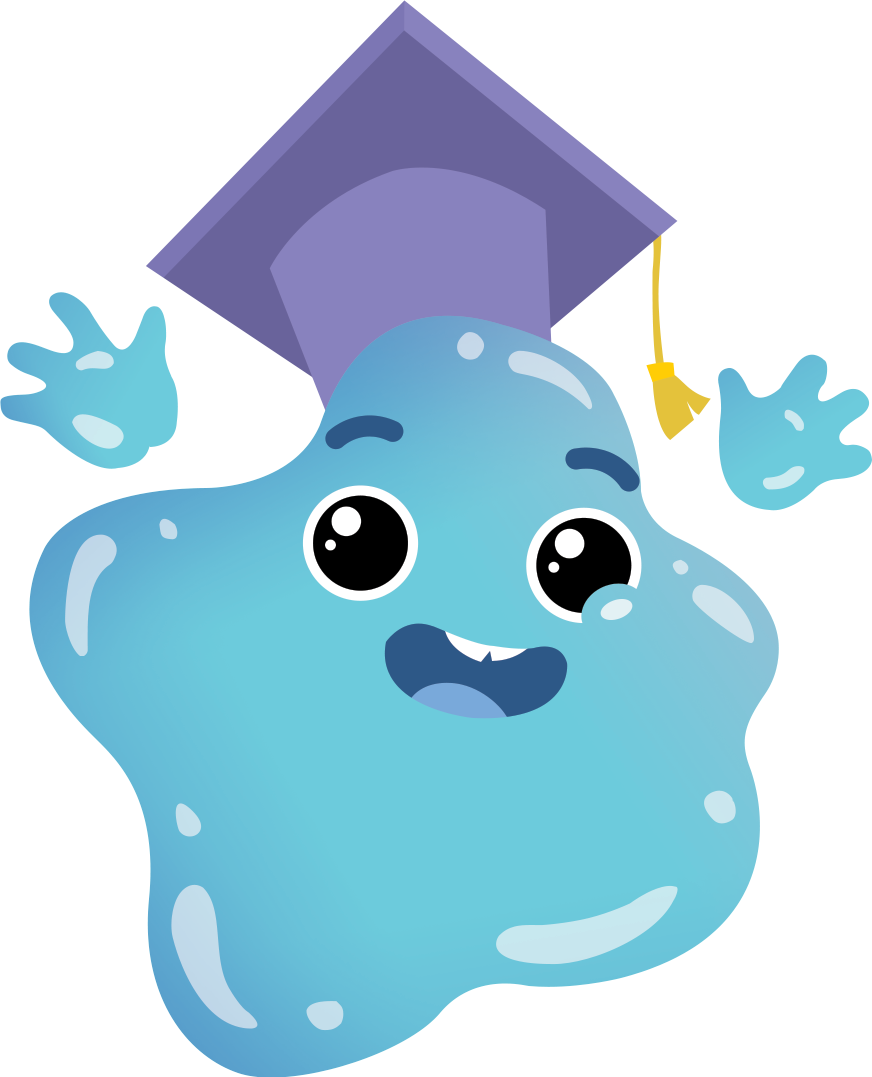 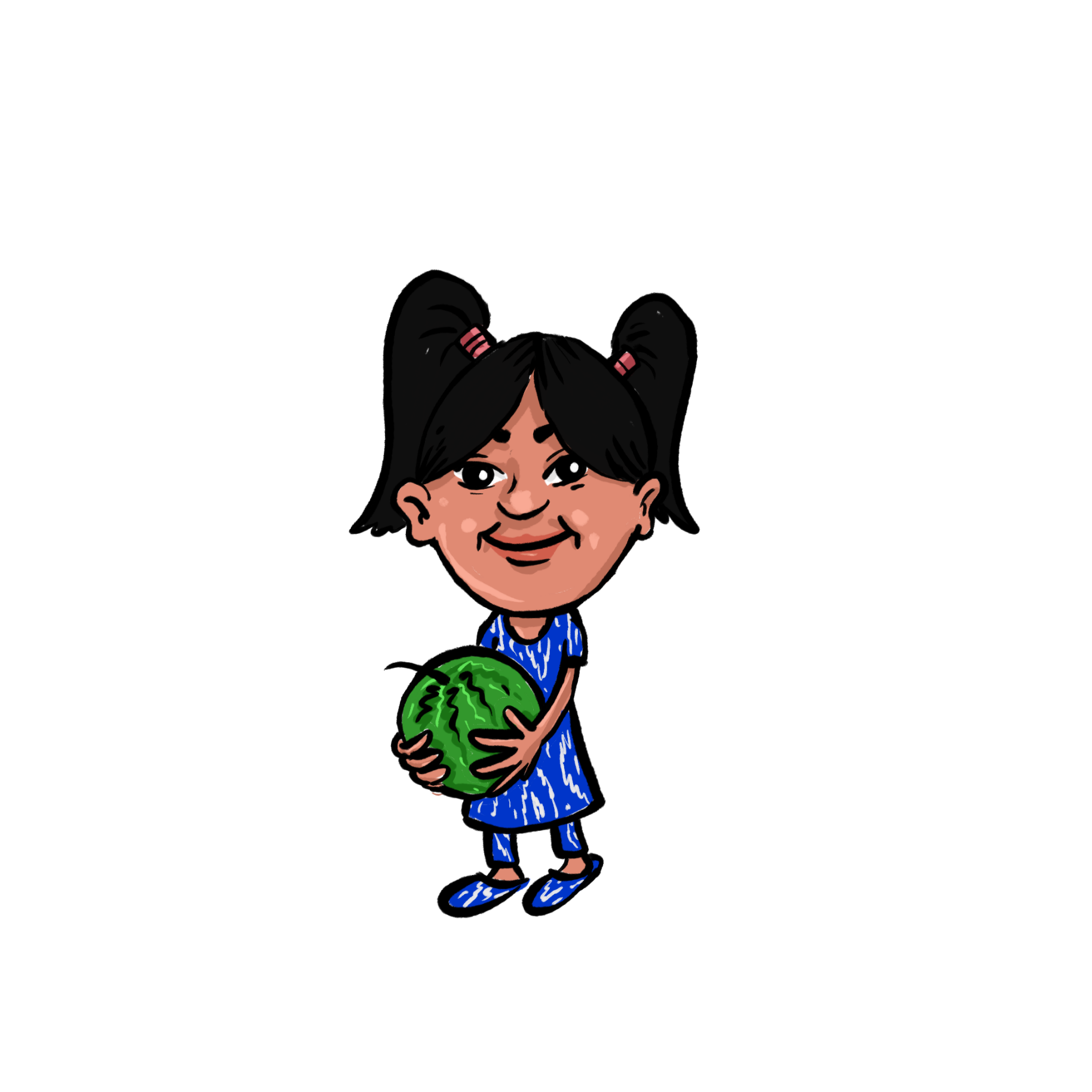 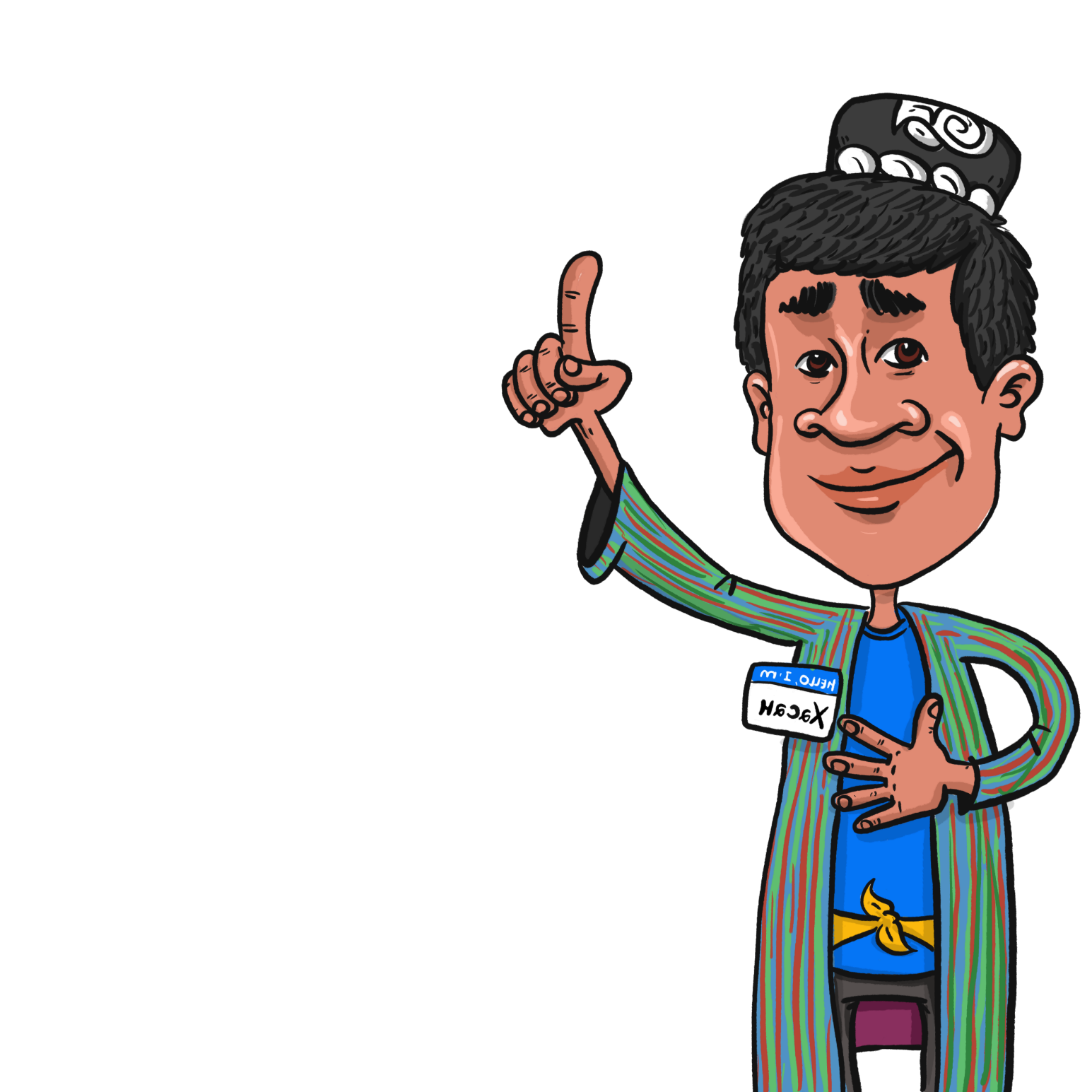 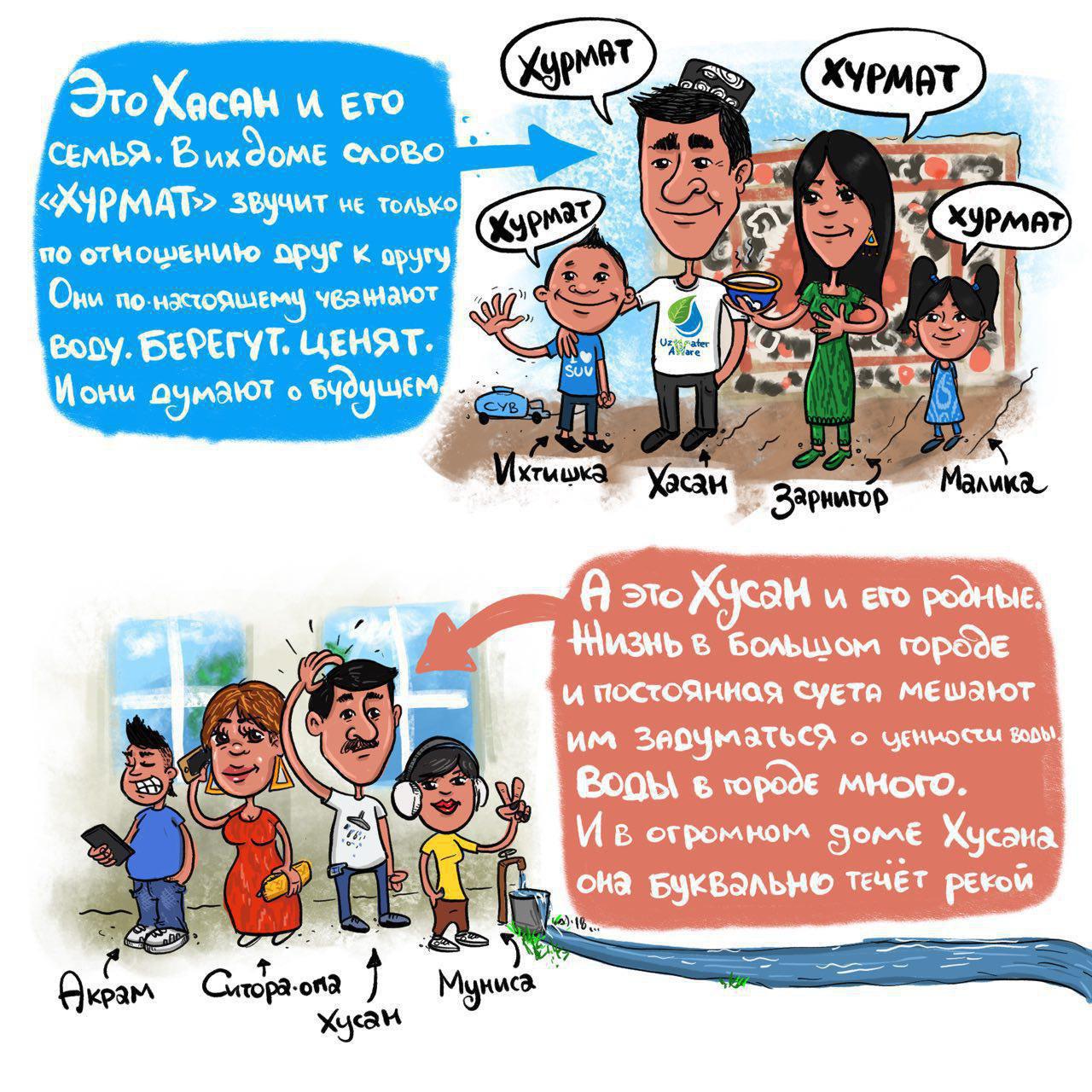 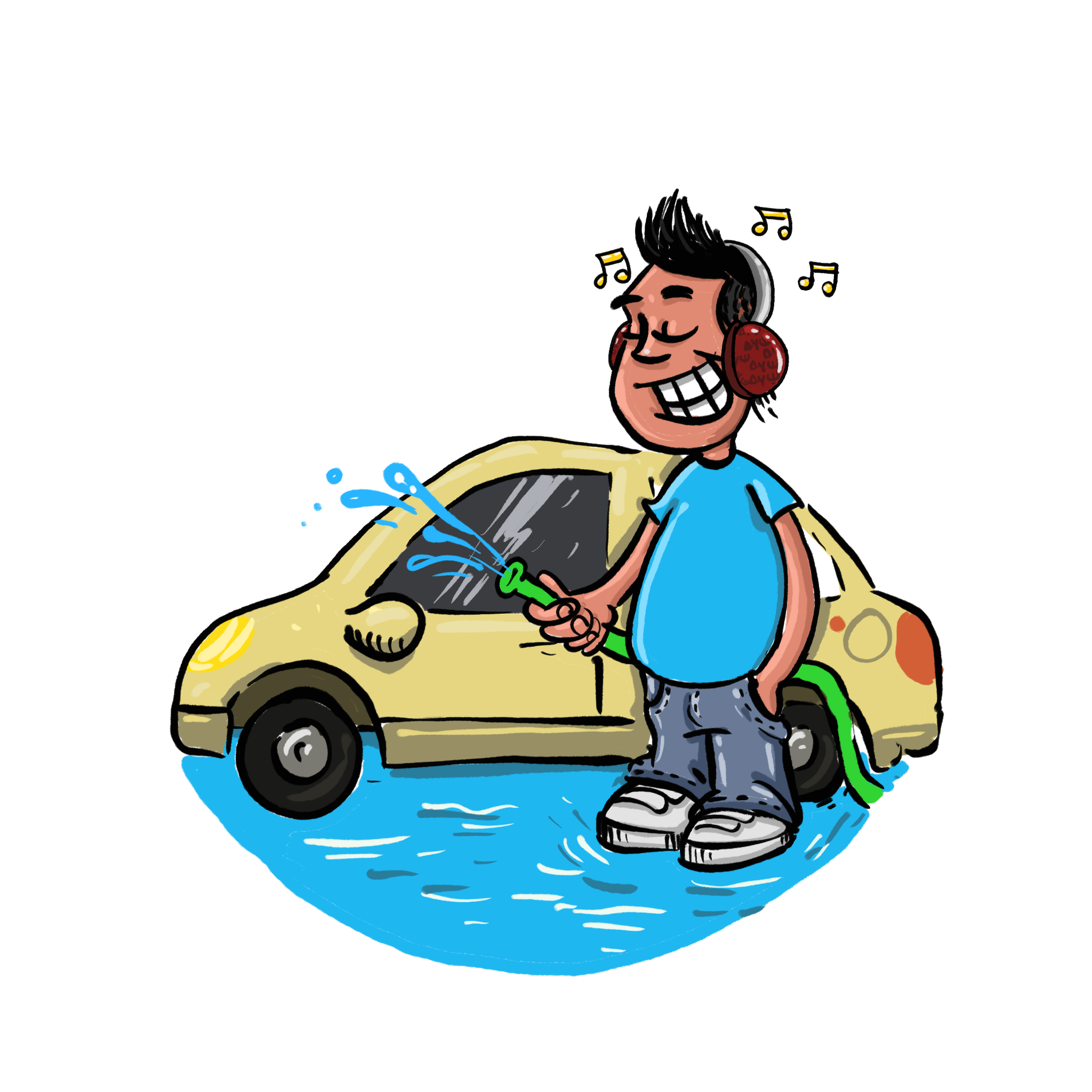 ВОДА РАСХОДУЕТСЯ НА:
ПРИГОТОВЛЕНИЕ ЕДЫ
МЫТЬЁ ПОСУДЫ 
КУПАНИЕ
ЧИСТКУ ЗУБОВ
ПОЛЬЗОВАНИЕ ТУАЛЕТОМ 
СТИРКУ И УБОРКУ 
ПОЛИВ САДА 
МЫТЬЁ МАШИНЫ
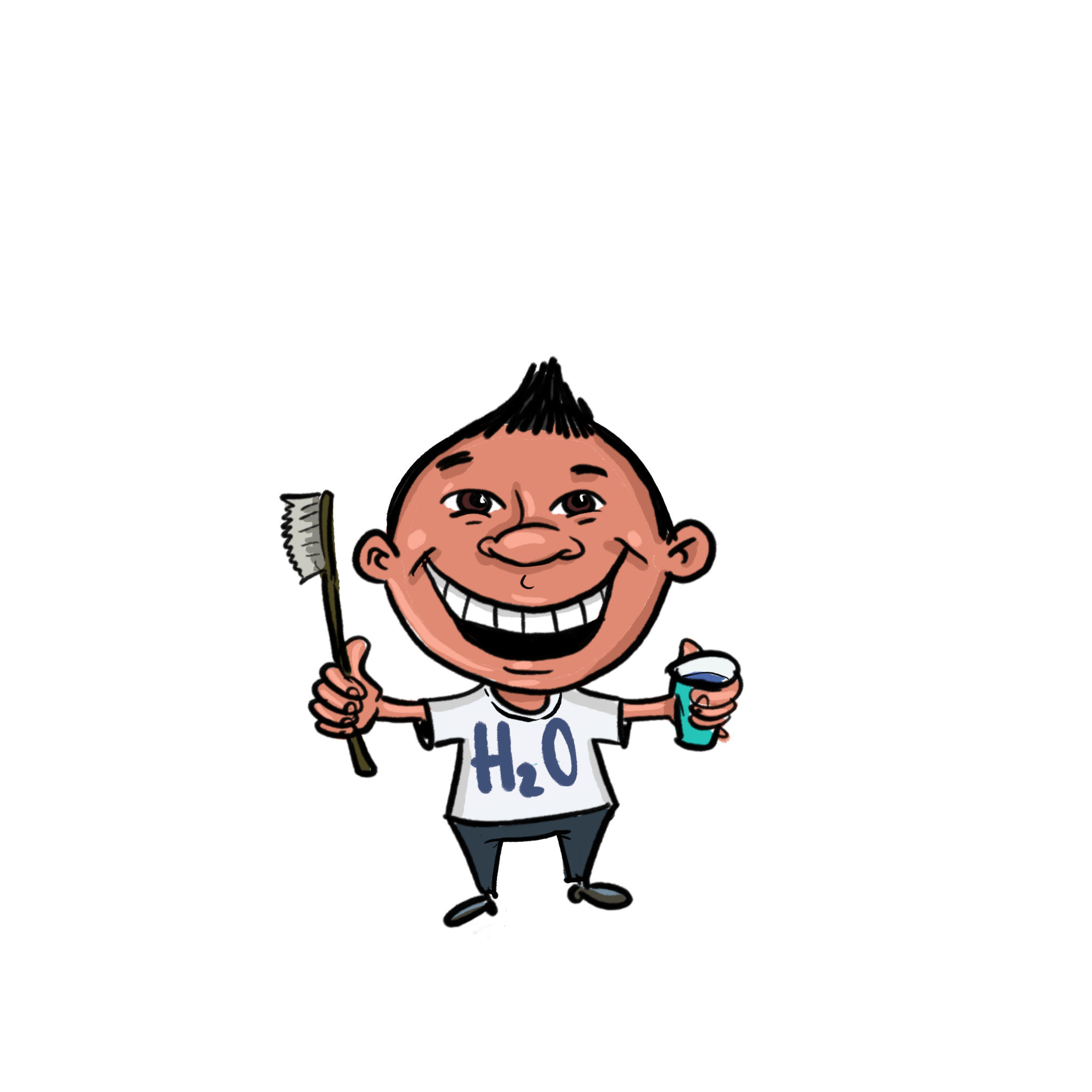 ИХТИШКА ЧИСТИТ ЗУБЫ, ИСПОЛЬЗУЯ ОДИН СТАКАН ВОДЫ. ДАВАЙ ПОСЛЕДУЕМ ЕГО ПРИМЕРУ!
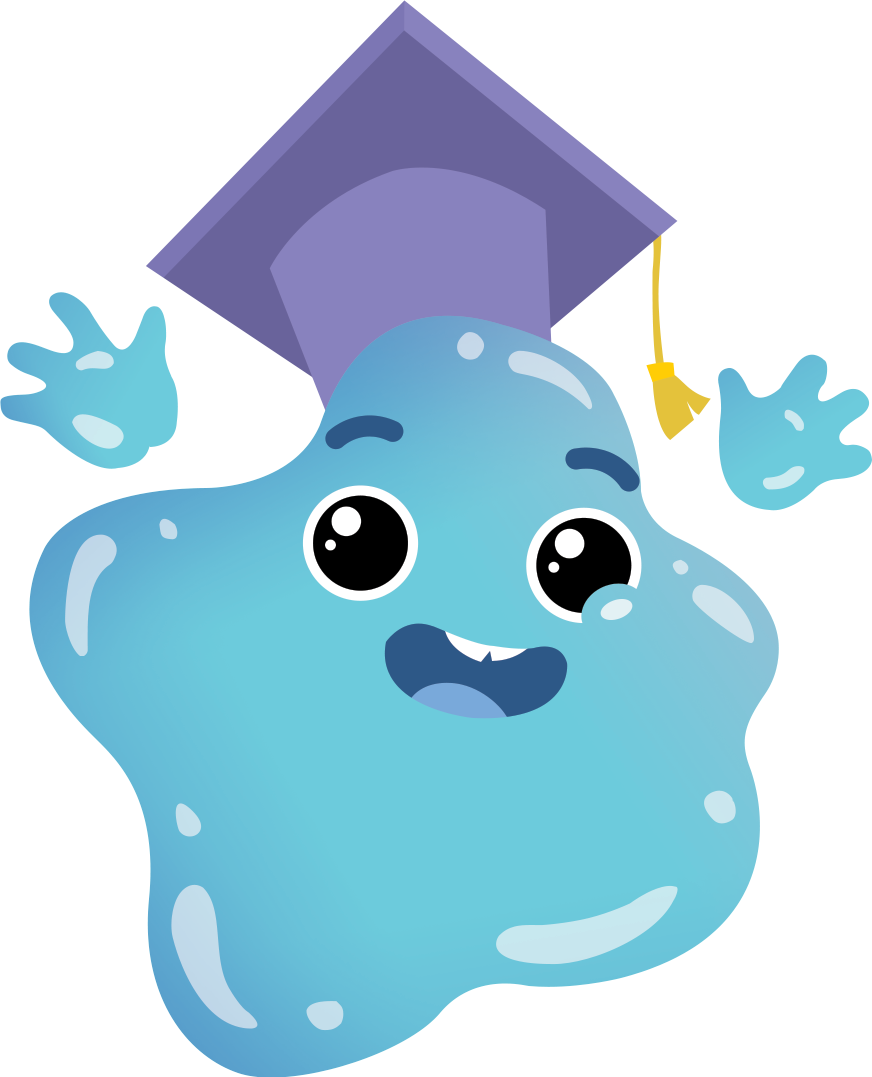 ДЛЯ МЫТЬЯ МАШИНЫ ДОСТАТОЧНО ОДНОГО ВЕДРА
ПРИНИМАТЬ ДУШ МОЖНО ЗА БОЛЕЕ КОРОТКОЕ ВРЕМЯ
ВОДУ, СТЕКАЮЩУЮ ИЗ ДРЕНАЖНОЙ ТРУБКИ КОНДИЦИОНЕРА, МОЖНО ИСПОЛЬЗОВАТЬ ДЛЯ ПОЛИВА ЦВЕТОВ
 ИСПОЛЬЗУЙТЕ ОБЕ КНОПКИ УНИТАЗА
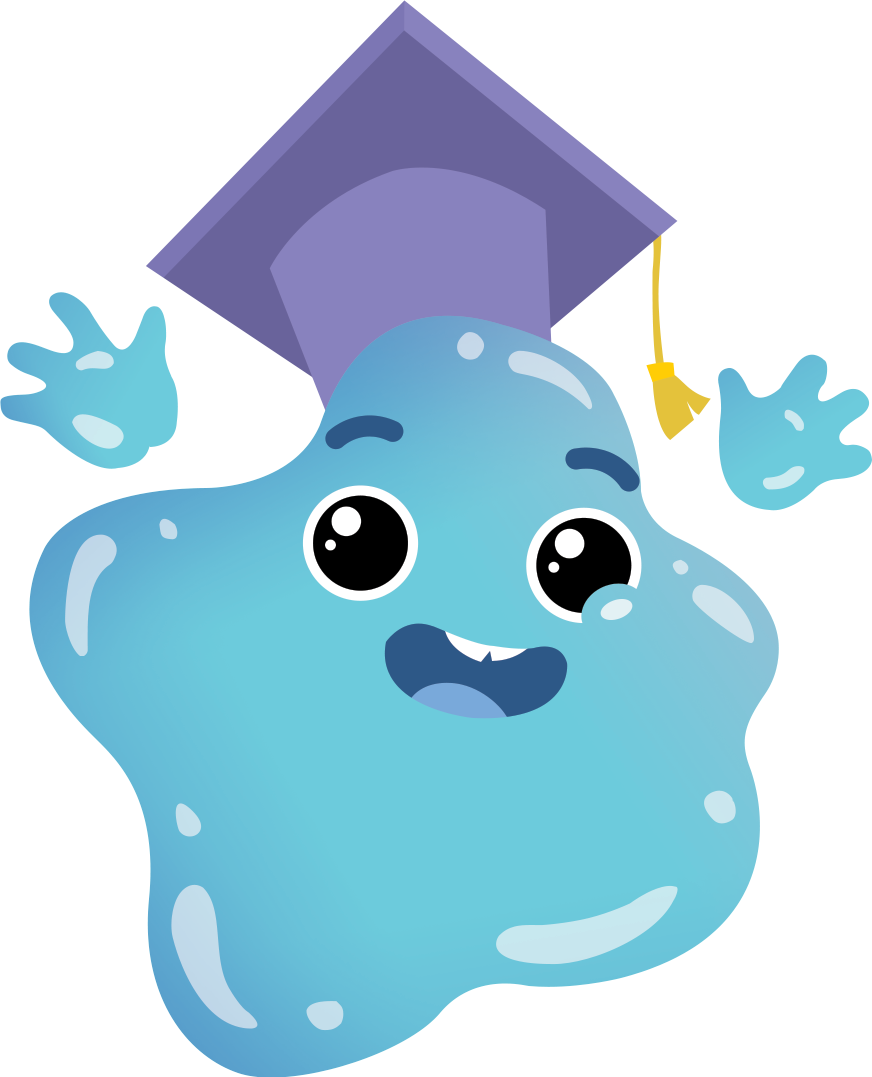 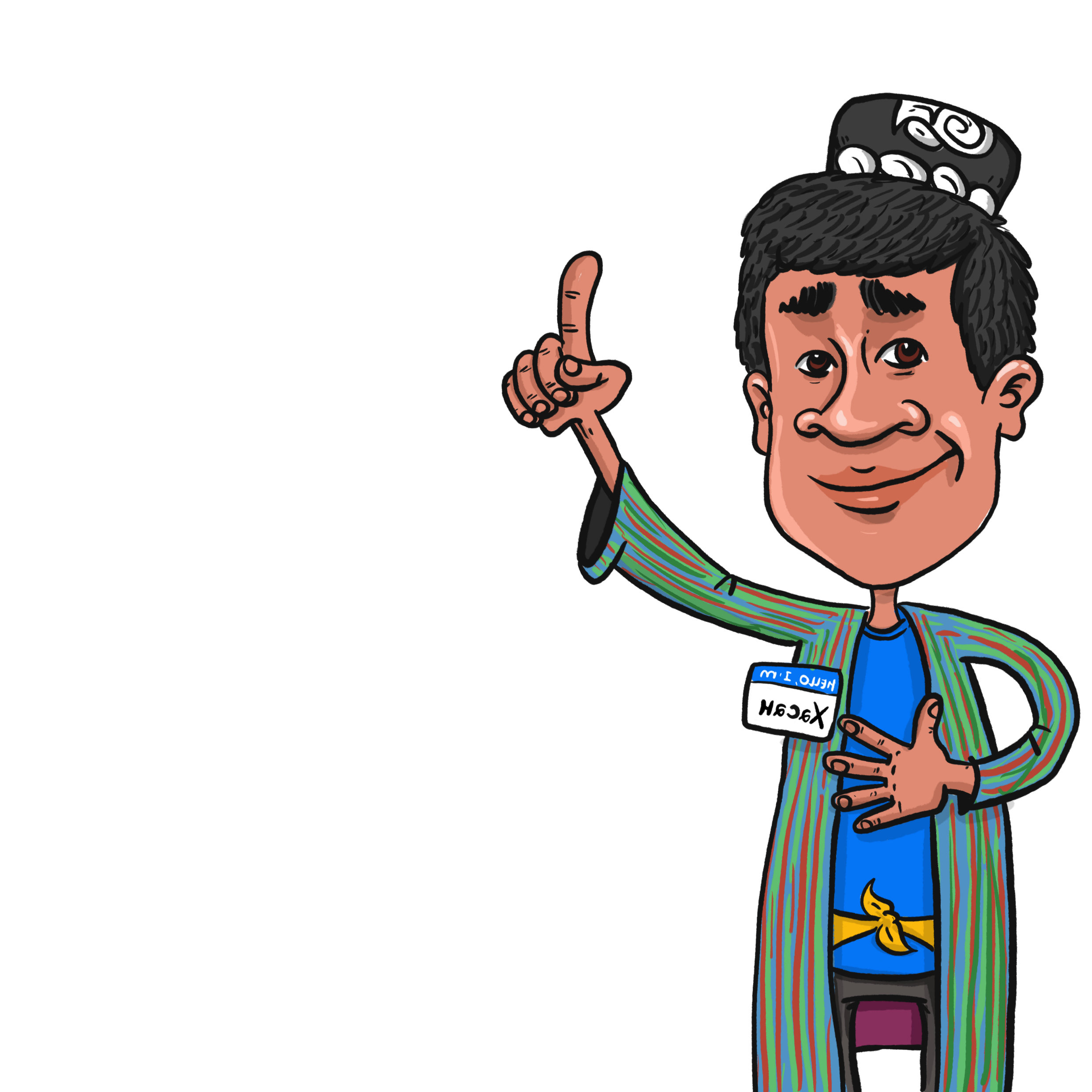 Я СОСТАВИЛ СВОЙ ПЛАН ЭКОНОМИИ ВОДЫ
И ВЫПОЛНЯЮ ЕГО ПОВСЮДУ, 
ВМЕСТЕ С МОИМИ РОДНЫМИ!

МИССИЯ ХРАНИТЕЛЯ ВОДЫ 
УСПЕШНО ВЫПОЛНЯЕТСЯ!
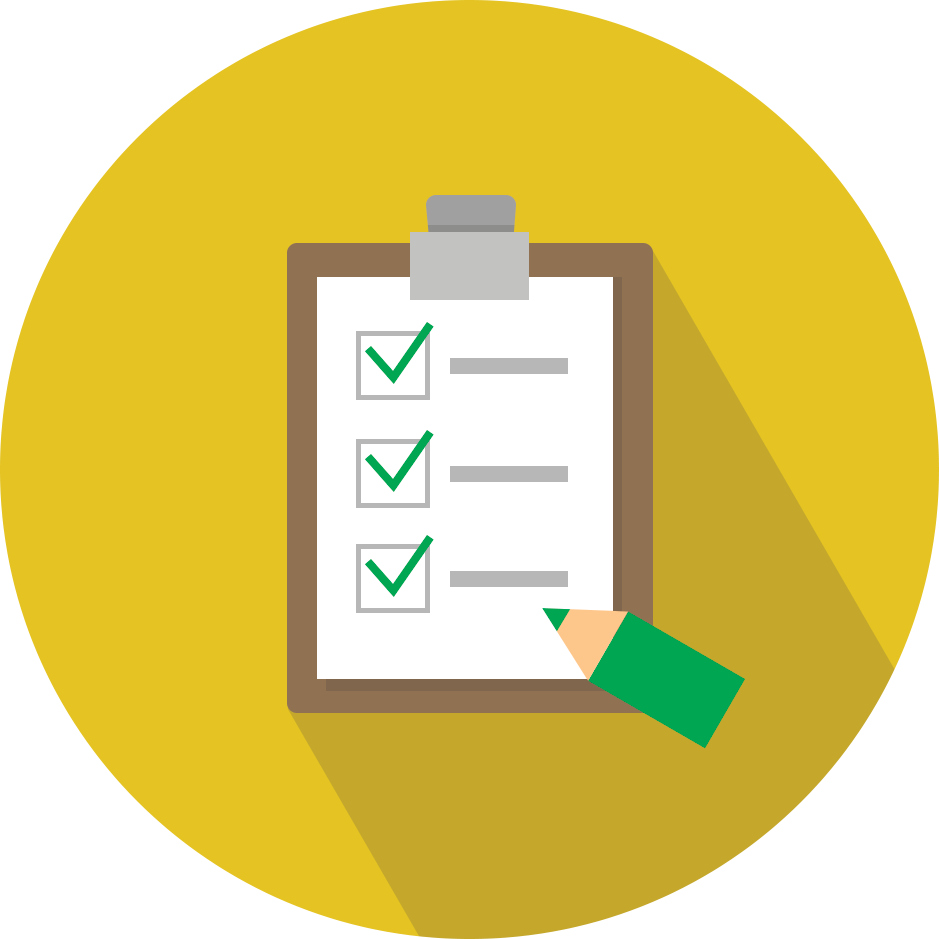